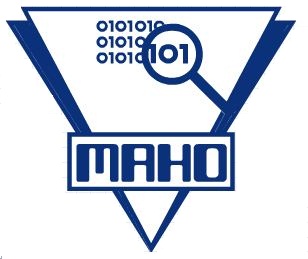 The Hardware Security Module
Agenda
MAHOhard members

	To give background

      Project details

	Design and implementation
Who are we?
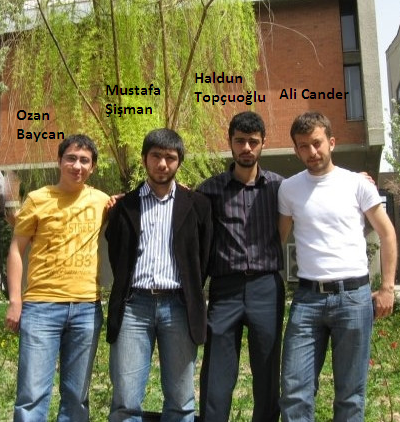 Cryptography 	- Short History
Classical Cryptography
Greece:  transposition ciphers (change order of 
characters) with the scytale.
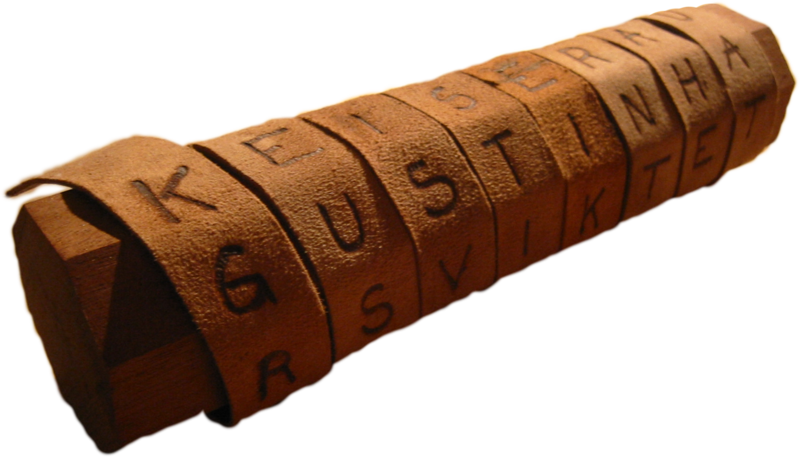 Cryptography – Short Story 2
Enigma Cipher Machine 
Polyalphabetic substitution (continually changing substitution alphabet)
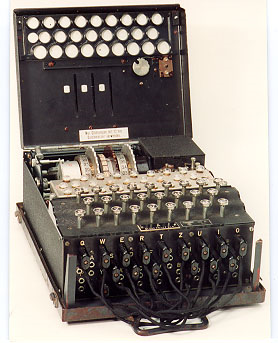 Cryptography and HSMs
What have we learned?
	Cryptography uses SECRET keys

So we need something to protect these keys
   A Hardware Security Module
Why HSM?
SECURITY
				 SECURITY
SECURITY	PERFORMANCE
						SECURITY
			SECURITY
SECURITY	PERFORMANCE
						SECURITY
	PERFORMANCE
What is HSM?
HSM
Hardware Security Module

Definition
Black box combination of hardware and software
Attached a PC or server
Provides cryptographic functions
Physical/logical tamper protection (security)
(Increased performance)
General Overview (Cont’d)
HSM Executive  - main picture of HSM
General Overview (Cont’d)
HSM Executive  - main picture of HSM
External communication - for communication with server
General Overview (Cont’d)
HSM Executive  - main picture of HSM
External communication - for communication with server 
FPGA management - for cryptographic functions, time scheduling and data management
FPGA Management Component
Microcontroller
FPGA Management Component
Microcontroller 
Encryption
FPGA Management Component
Microcontroller 
Encryption
Decryption
FPGA Management Component
Microcontroller 
Encryption
Decryption
Hashing
FPGA Management Component
Microcontroller 
Encryption
Decryption
Hashing
Random Key Generator
FPGA Management Component
Microcontroller 
Encryption
Decryption
Hashing
Random Key Generator
Digital Signature
General Overview
What hardware will be used?
Altium Nanoboard 3000
What Languages?
VHDL

Embedded C/C++